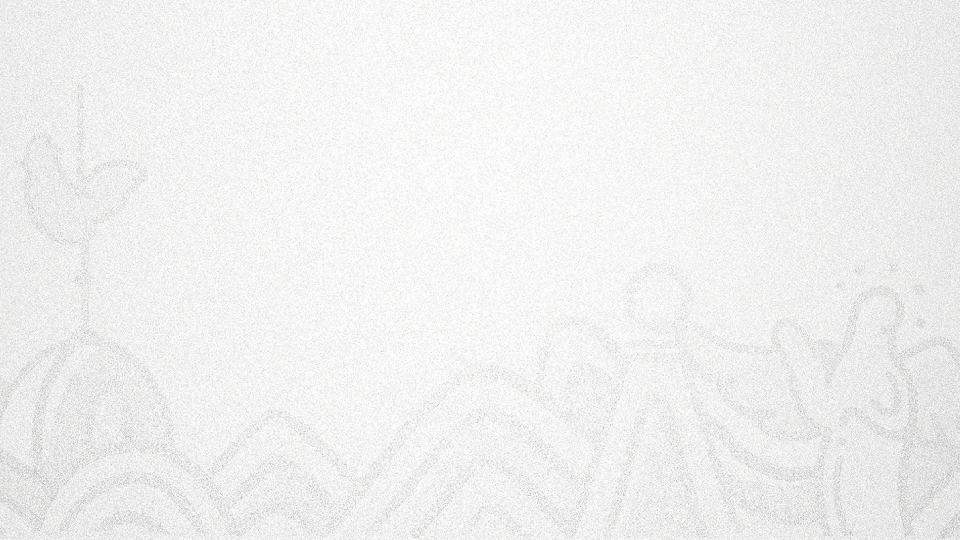 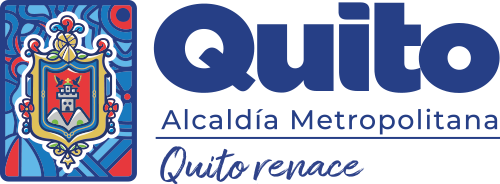 ORDENANZA METROPOLITANA REFORMATORIA AL ARTÍCULO 3429 DE LA SECCIÓN II. 2 DE LA REVISIÓN TÉCNICA VEHICULAR; Y LOS ARTÍCULOS 2973 AL 2975 DE LA EMISIÓN, RENOVACIÓN, MODIFICACIÓN, SUSPENSIÓN, TERMINACIÓN, REVOCATORIA Y TRANSFERENCIA DE LA HABILITACIÓN OPERACIONAL DEL CÓDIGO MUNICIPAL PARA EL DISTRITO METROPOLITANO DE QUITO
SINISTRO MIRAVALLE
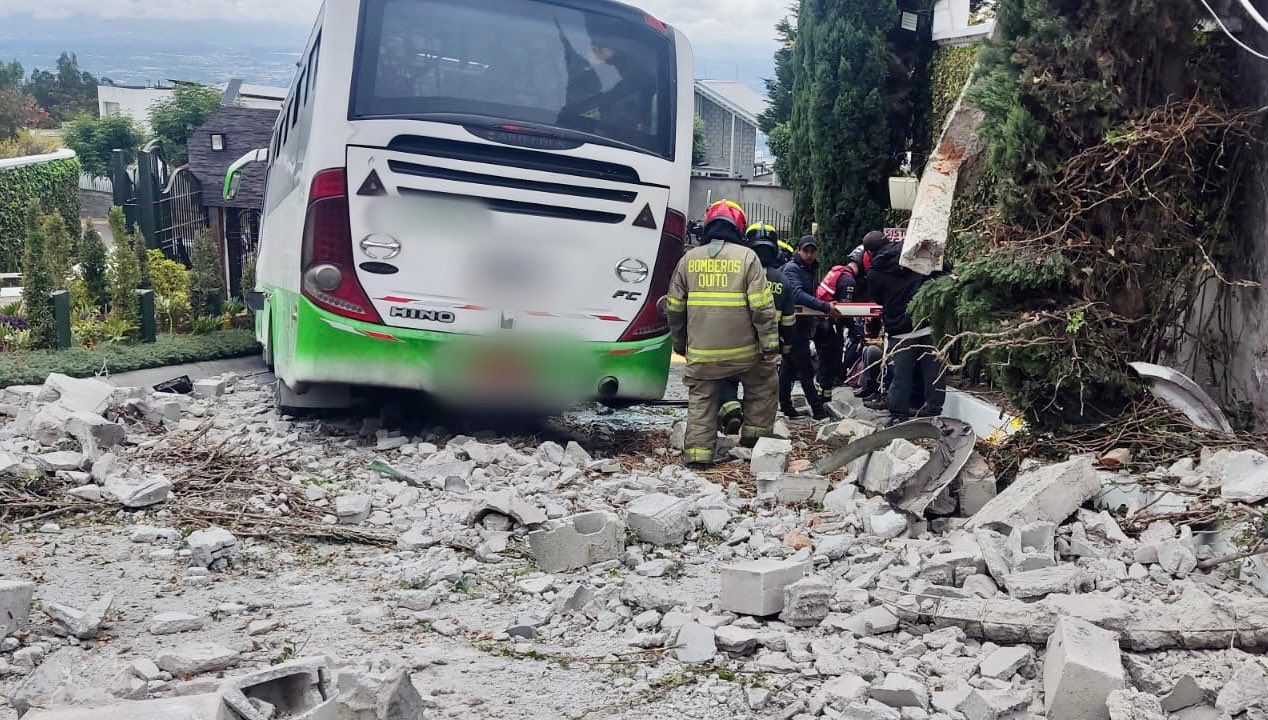 Un bus con 30 pasajeros perdió los frenos y chocó con cerramiento de una urbanización en el sector de Miravalle, en Cumbayá.
6 de julio de 2023
SINISTRO MIRAVALLE
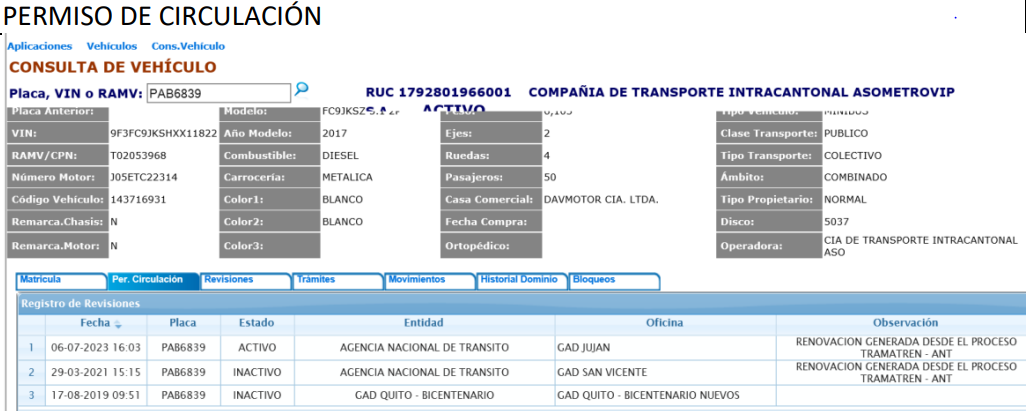 El bus ese mismo día hizo
su revisión vehicular en Jujan, Guayas.
6 de julio de 2023
¿
?
Cómo lo hizo
Revisión Técnica Vehicular
La Revisión Vehicular busca garantizar las condiciones de seguridad de los vehículos,
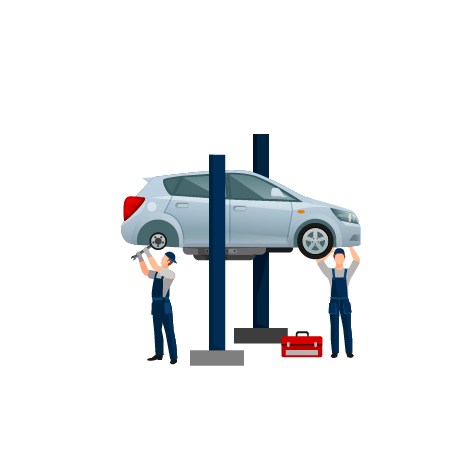 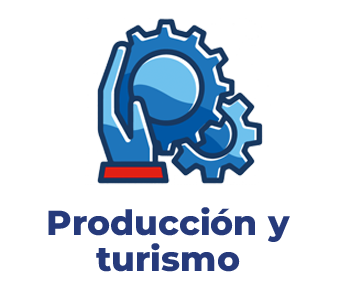 Medición del sistema de suspensión
Sistema de frenos
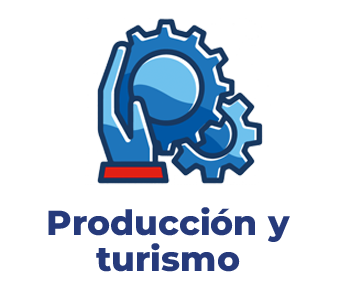 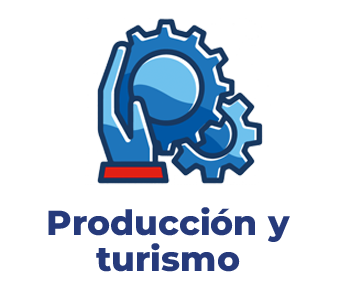 Medición de la alineación de los neumáticos
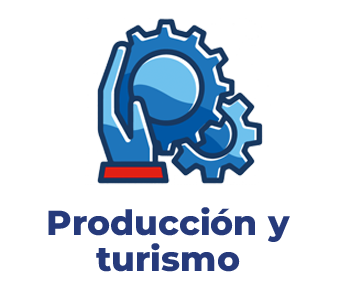 Profundidad del labrado de los neumáticos
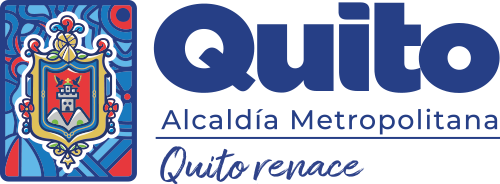 [Speaker Notes: Se ha ajustado el título del Programa “Gestión Integral y repotenciación de equipamiento para residuos sólidos”]
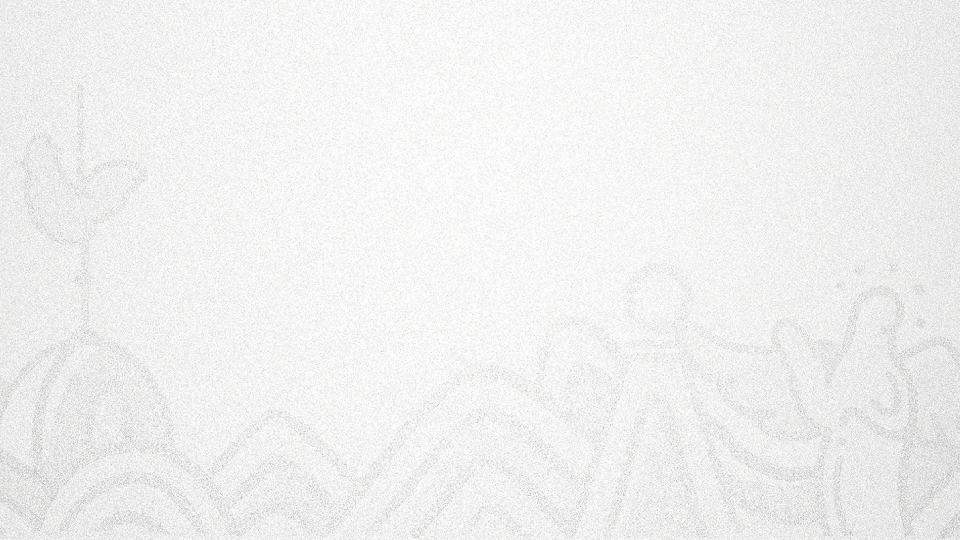 21 de julio
26 de julio
23 de agosto
Sep -  Oct
01 de noviembre
08 de noviembre
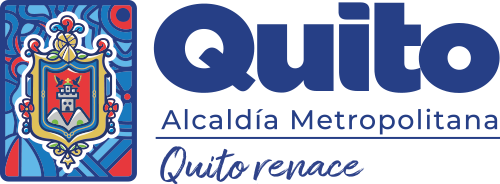 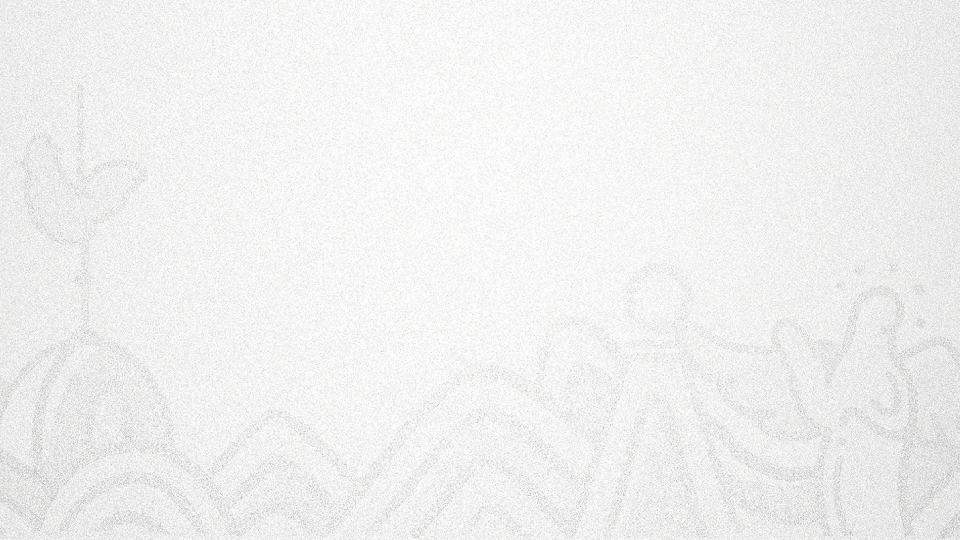 Art. 3429.- Carácter Obligatorio de la Revisión Técnica Vehicular.
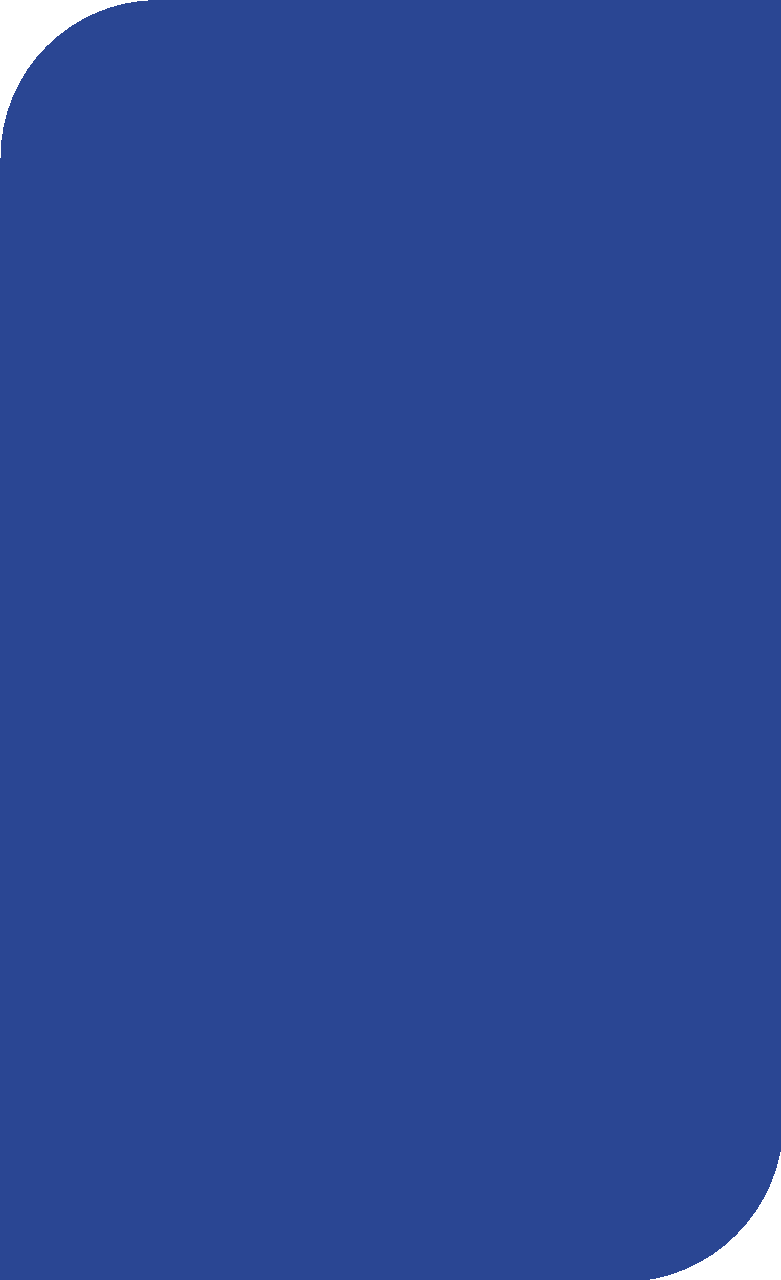 Código 
Municipal
Todos los vehículos que prestan servicio público y comercial, cuyo título habilitante haya sido otorgado por el Distrito Metropolitano de Quito.
Proyecto
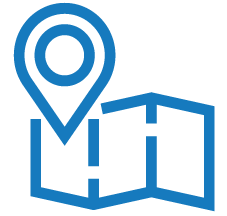 Artículo 3429
Nuevo
Aprobación de la Revisión Técnica Vehicular en los centros autorizados dentro del DMQ.
Requisito 
Obligatorio
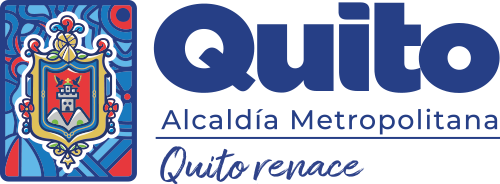 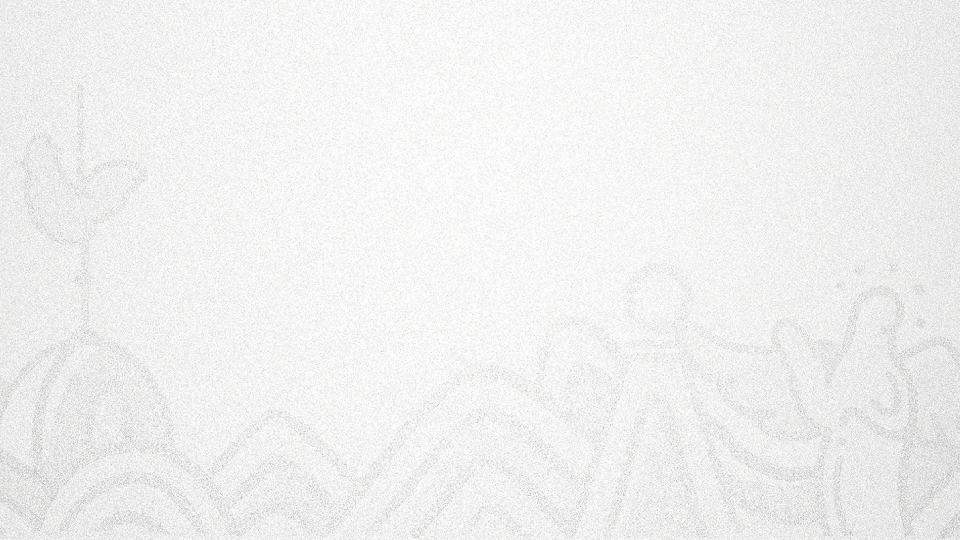 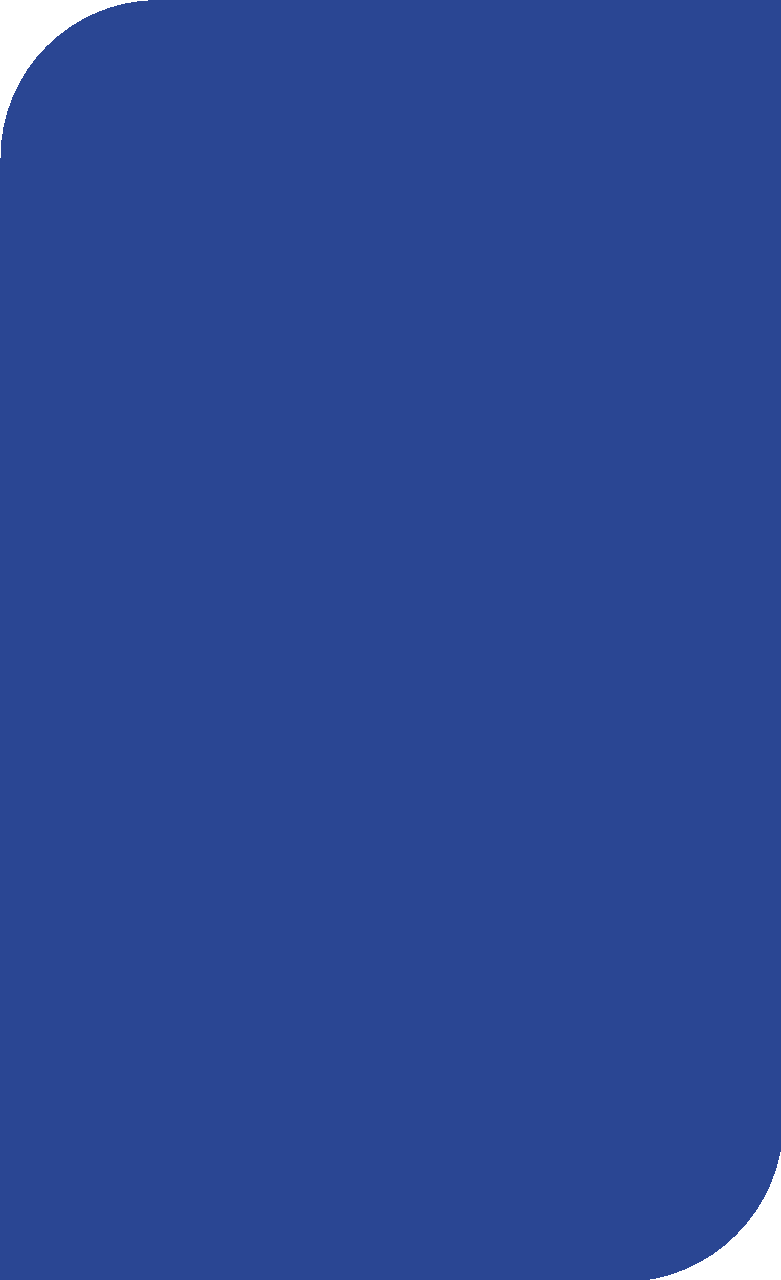 Código 
Municipal
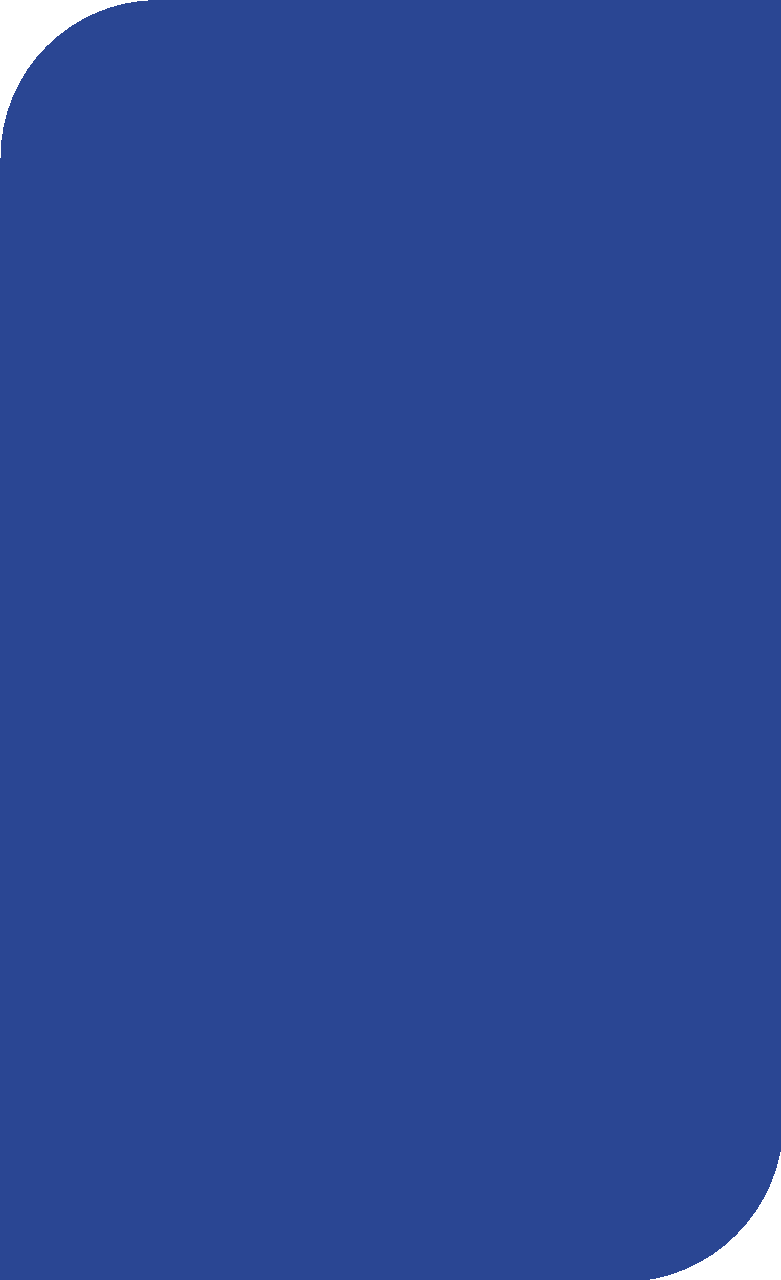 Que no aprueba la revisión técnica vehicular en el Distrito Metropolitano de Quito de manera reincidente.
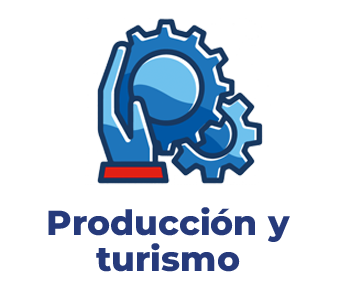 Proyecto
Artículo 2973
Se le suspenderá la habilitación operacional
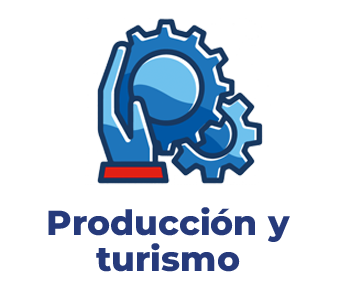 Vehículos de transporte público y comercial
En los controles aleatorios en la vía pública, cuando  sobrepasan los límites máximos permisibles de emisión de gases contaminantes o de opacidad y de ruido
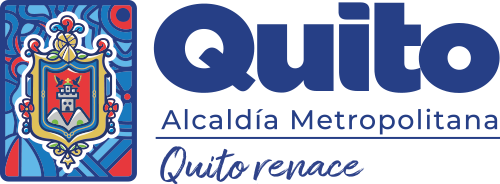 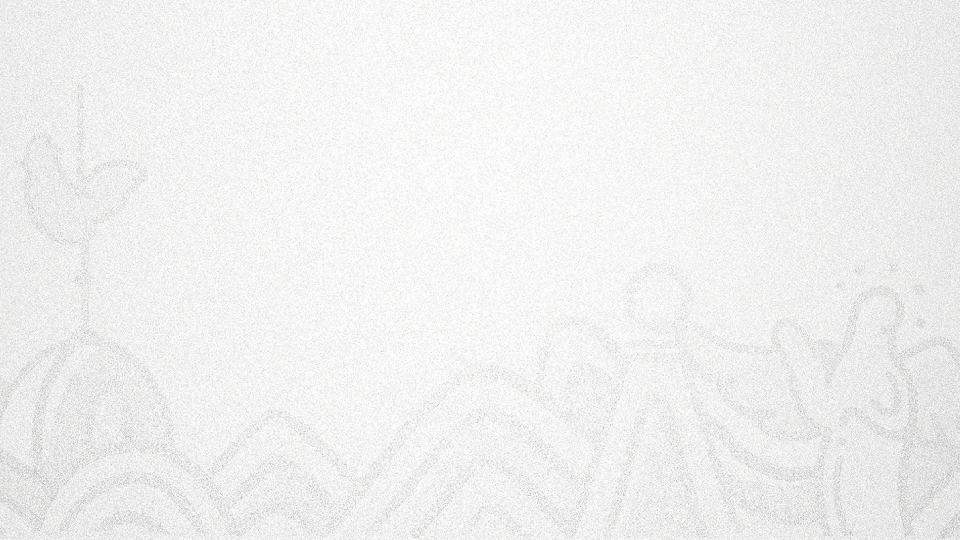 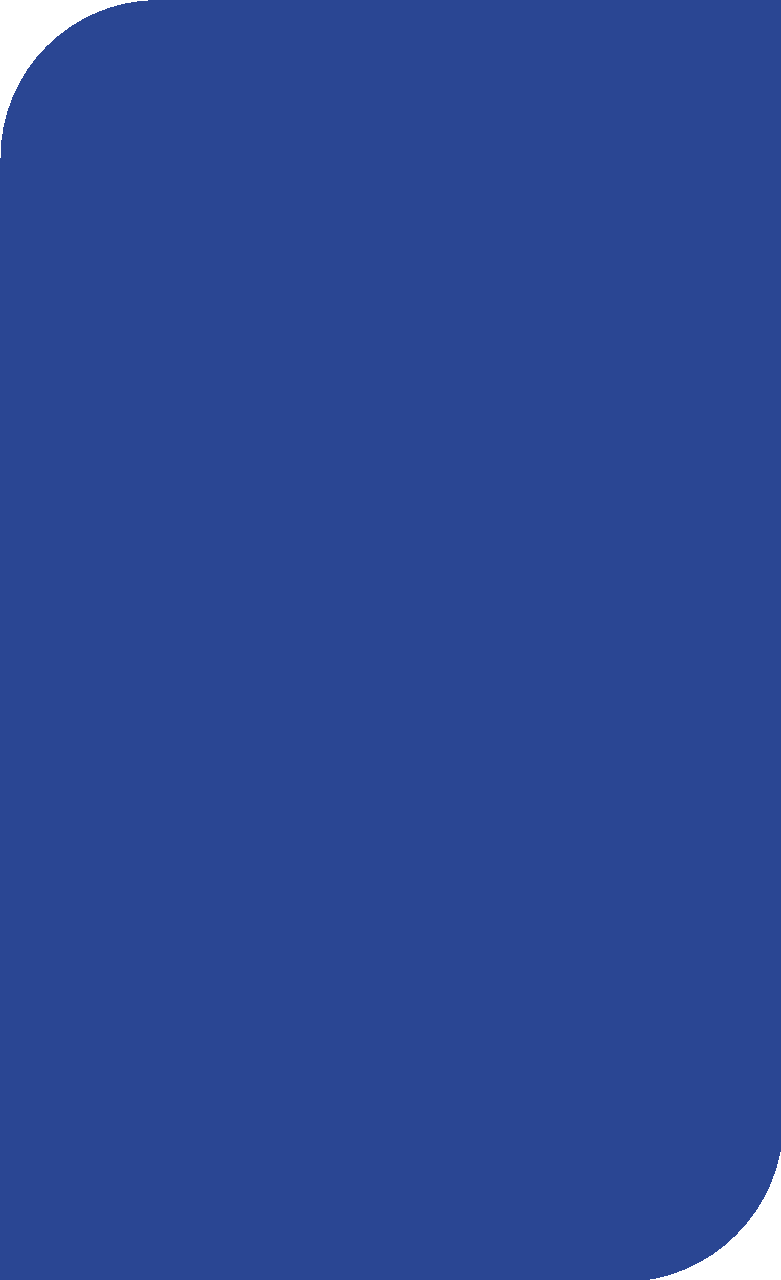 Código 
Municipal
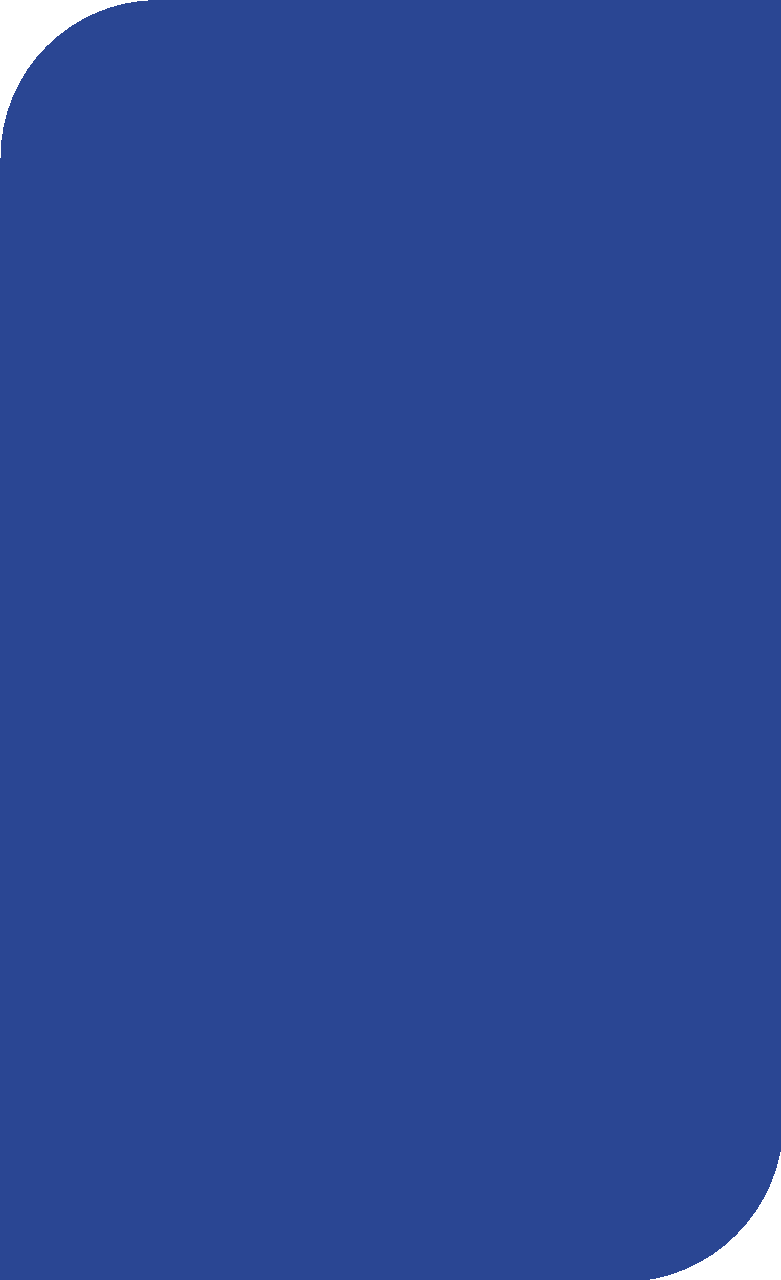 Cuando la autoridad metropolitana competente ha notificado al socio o accionista y a la operadora que el vehículo no ha aprobado la revisión técnica vehicular en dos años consecutivos.
Proyecto
Se dará por terminado la habilitación operacional
Artículo 2974
Vehículos de transporte público y comercial
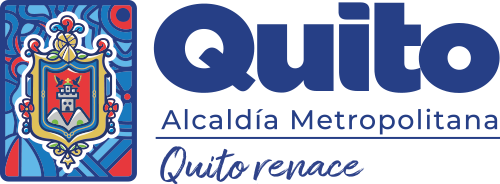 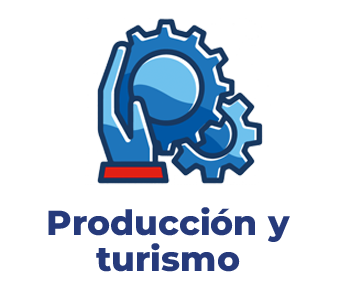 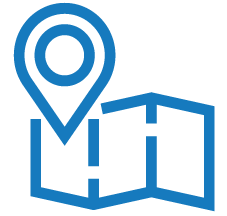 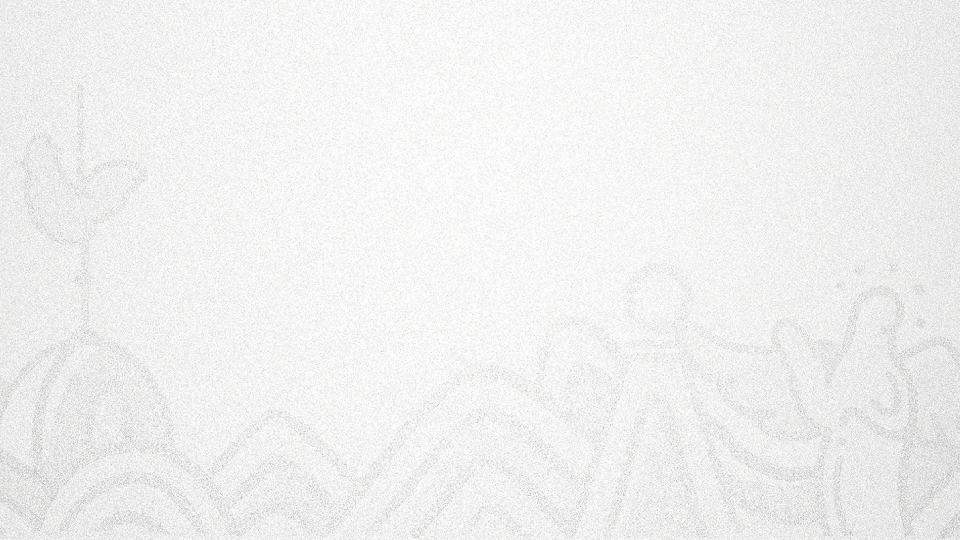 GRACIAS
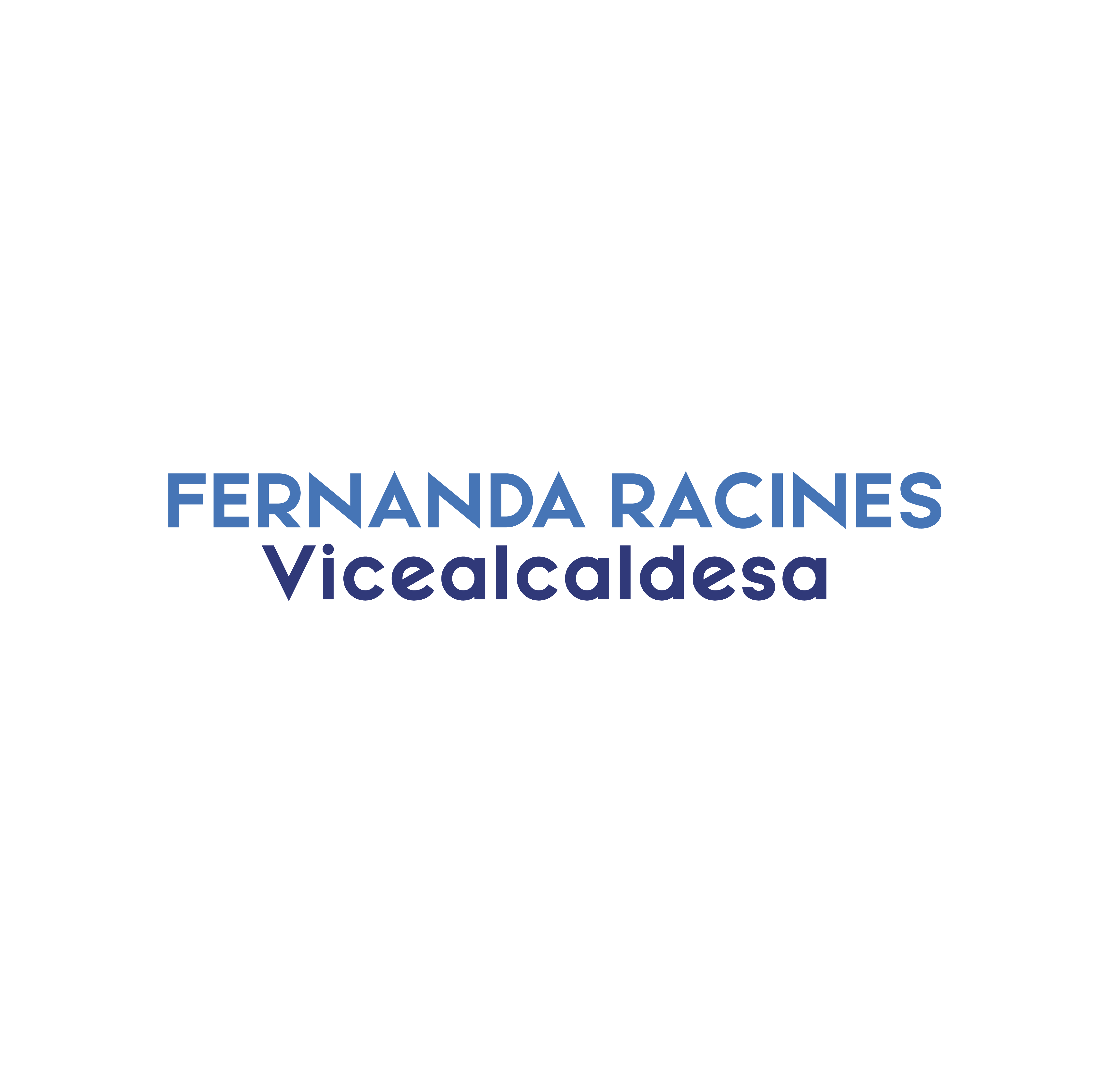 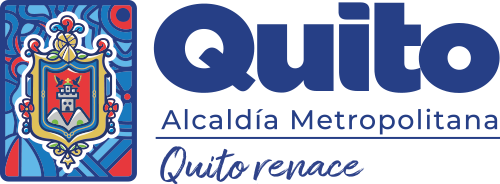 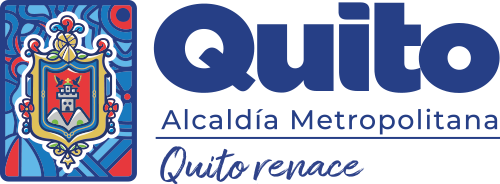